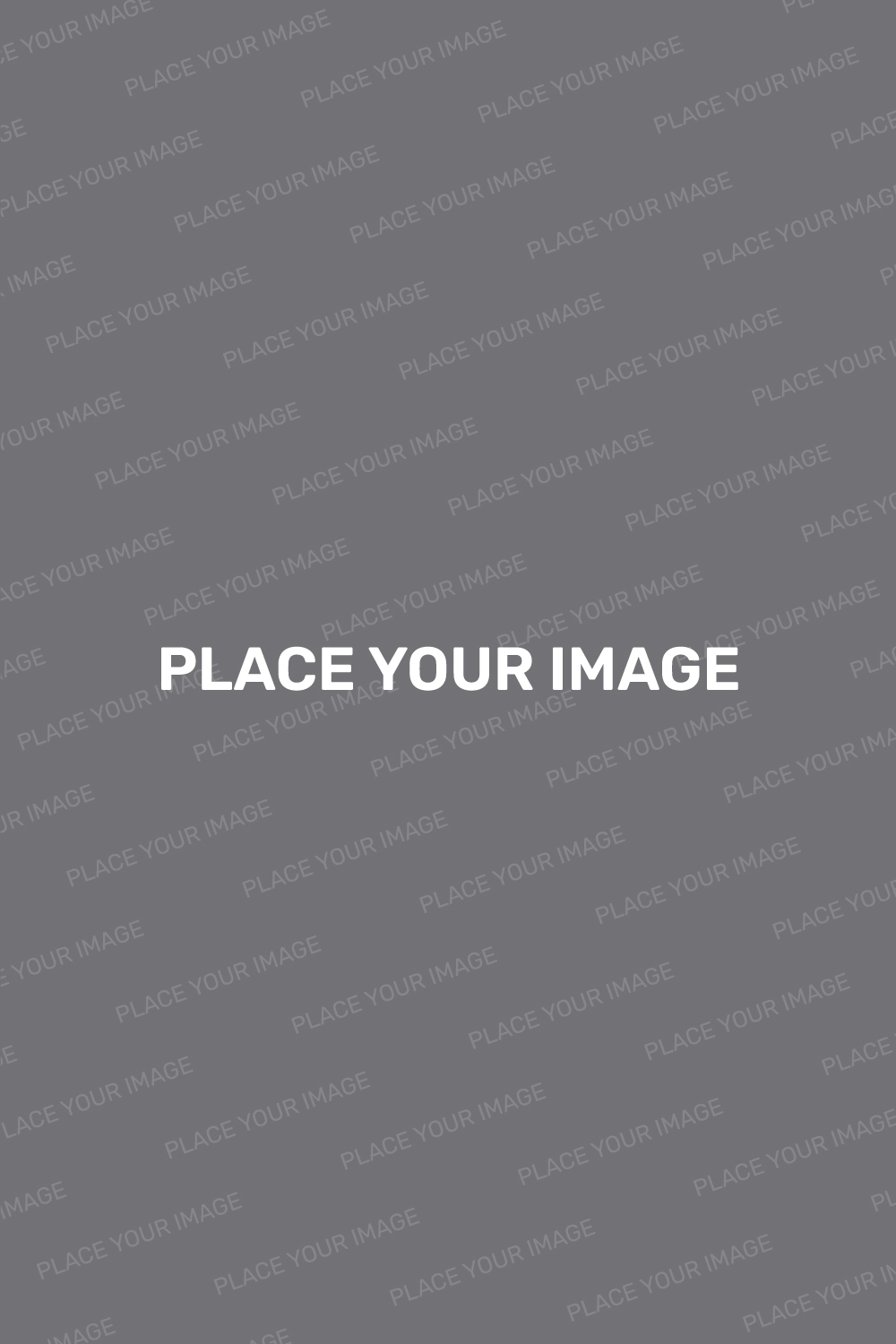 Lorem ipsum dolor sit, consectetur adipiscing elit. Quisque dignissim, tellus nec vehicula, leo
Indahna
Aesthetic
Introduction
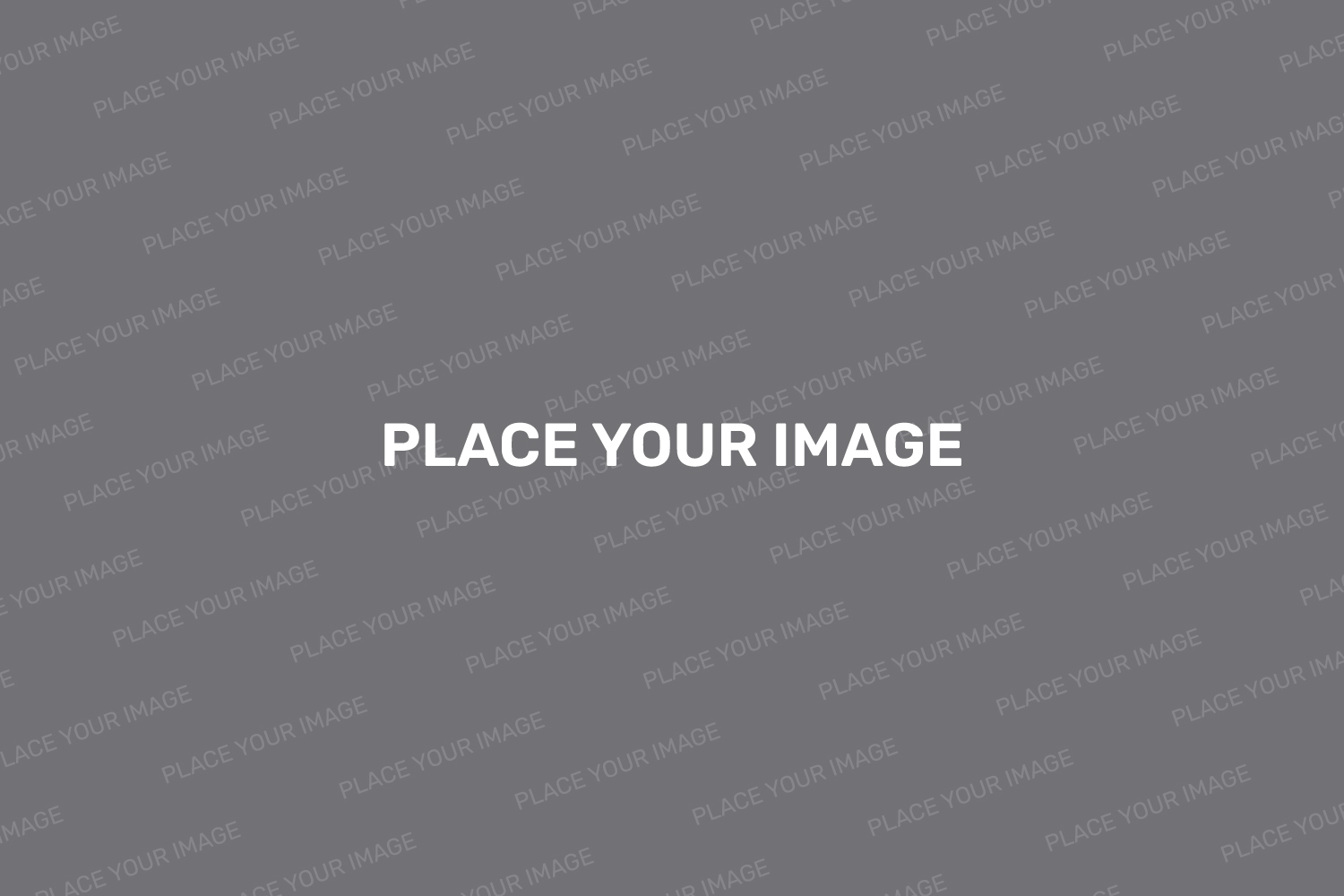 Lorem ipsum dolor sit amet, consectetur adipiscing. Curabitur a pretium arcu. Mauris bibendum a arcu nec placerat. Morbi et quam tincidunt, tempus tellus, blandit diam. Vestibulum ac varius neque. Pellentesque sit amet orci sed metus vehicula ut.
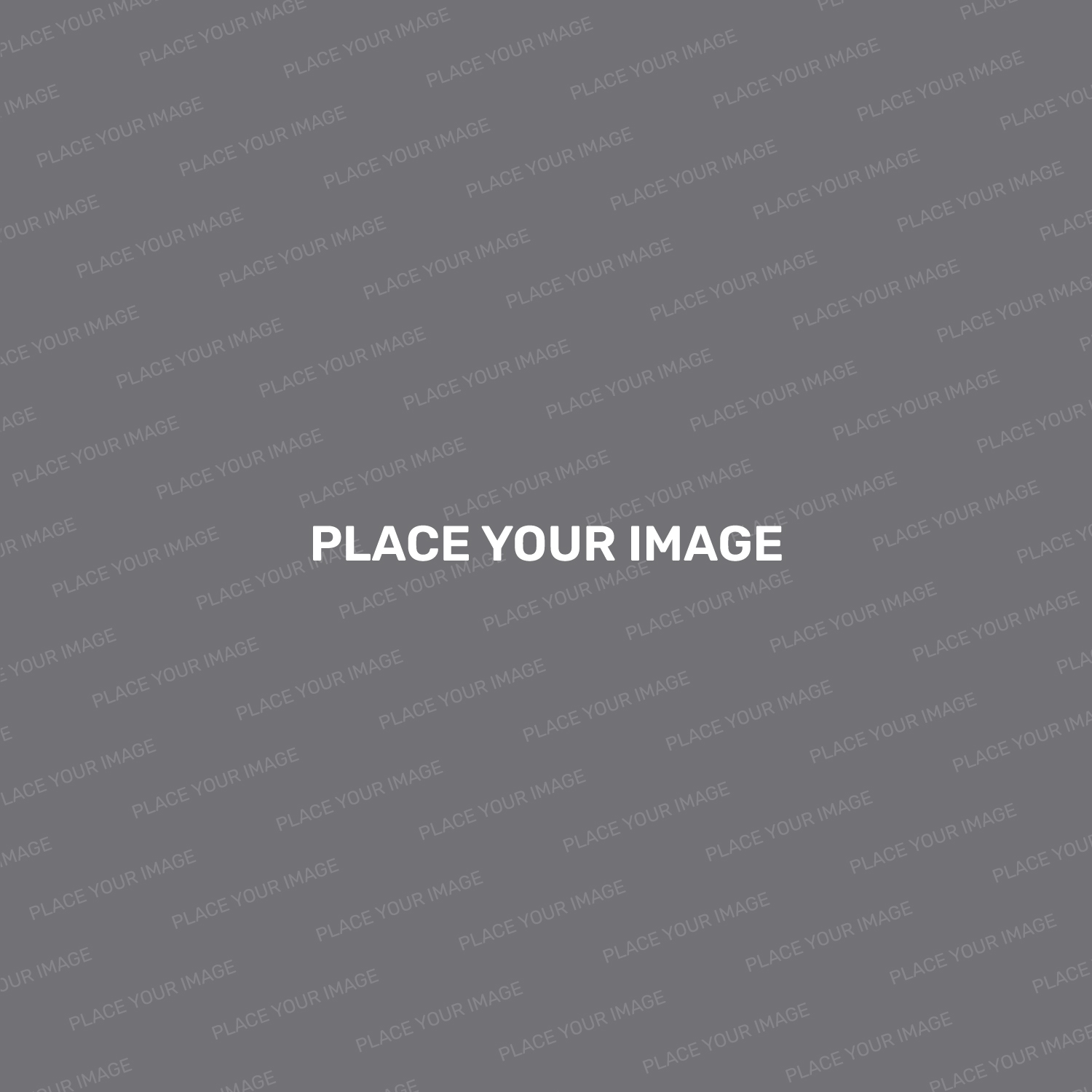 Local
Culture
Lorem ipsum dolor sit amet, consectetur adipiscing. Curabitur a pretium. Mauris bibendum a arcu nec placerat. Morbi et quam tincidunt, tempus tellus, blandit diam. Vestibulum varius.
Our Craft
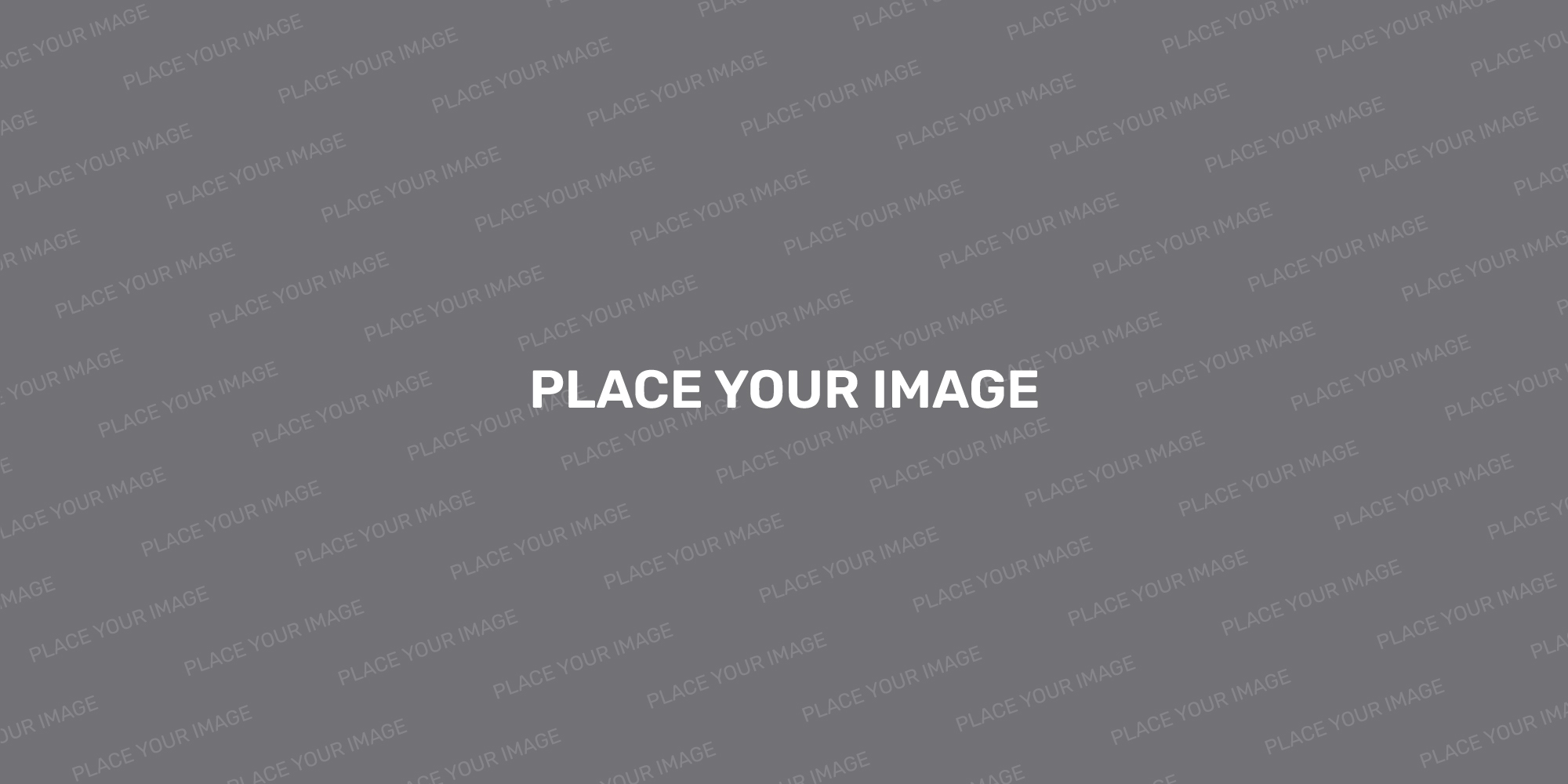 Lorem ipsum dolor sit amet, adipiscing. Curabitur a pretium. Mauris bibendum a arcu nec placerat. Morbi et quam tincidunt, tempus tellus, blandit diam.
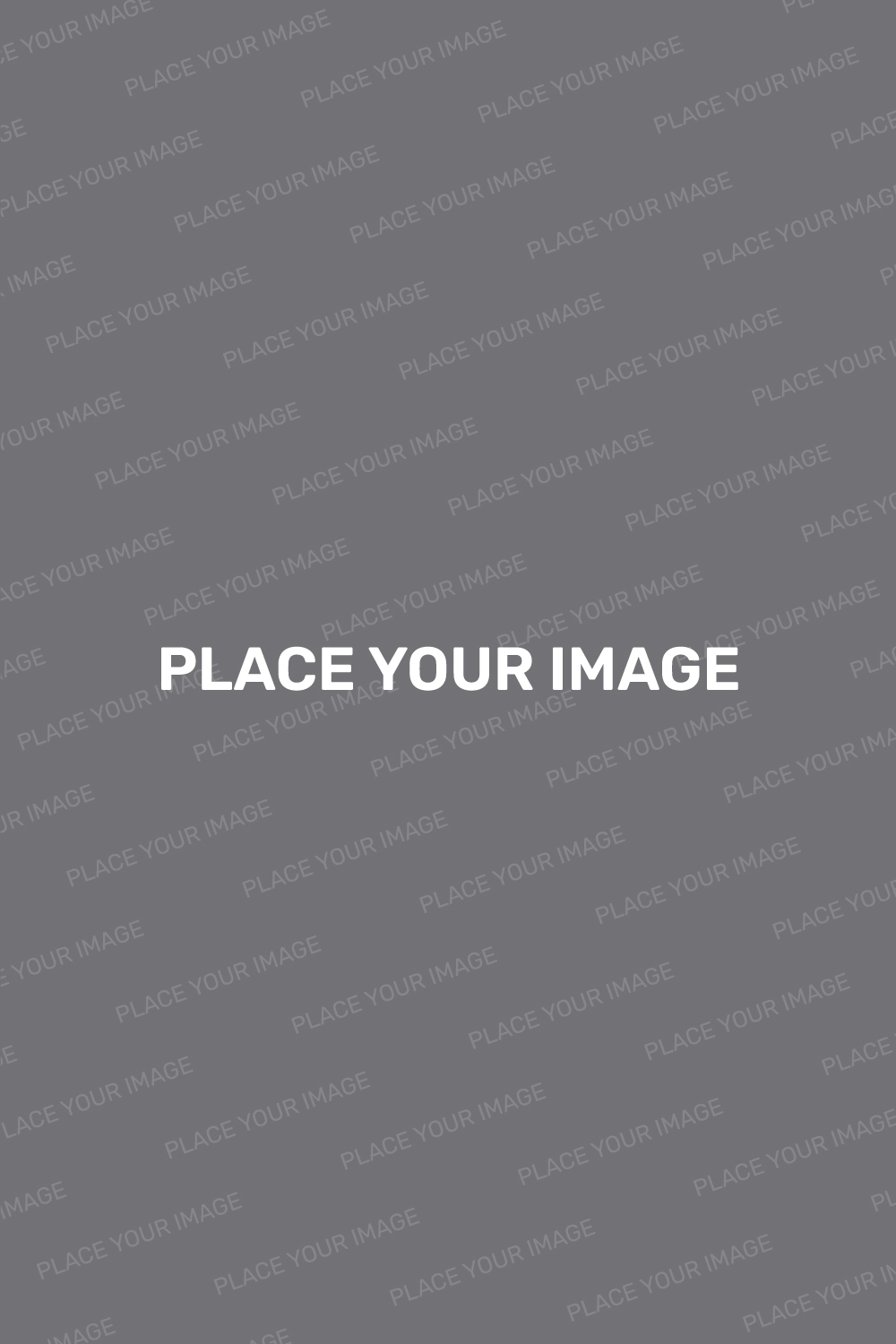 Lorem ipsum dolor amet, adipiscing. Curabitur a. Mauris bibendum a arcu nec placerat. Morbi
Lorem ipsum dolor amet, adipiscing. Curabitur a. Mauris bibendum a arcu nec placerat. Morbi
The Origins
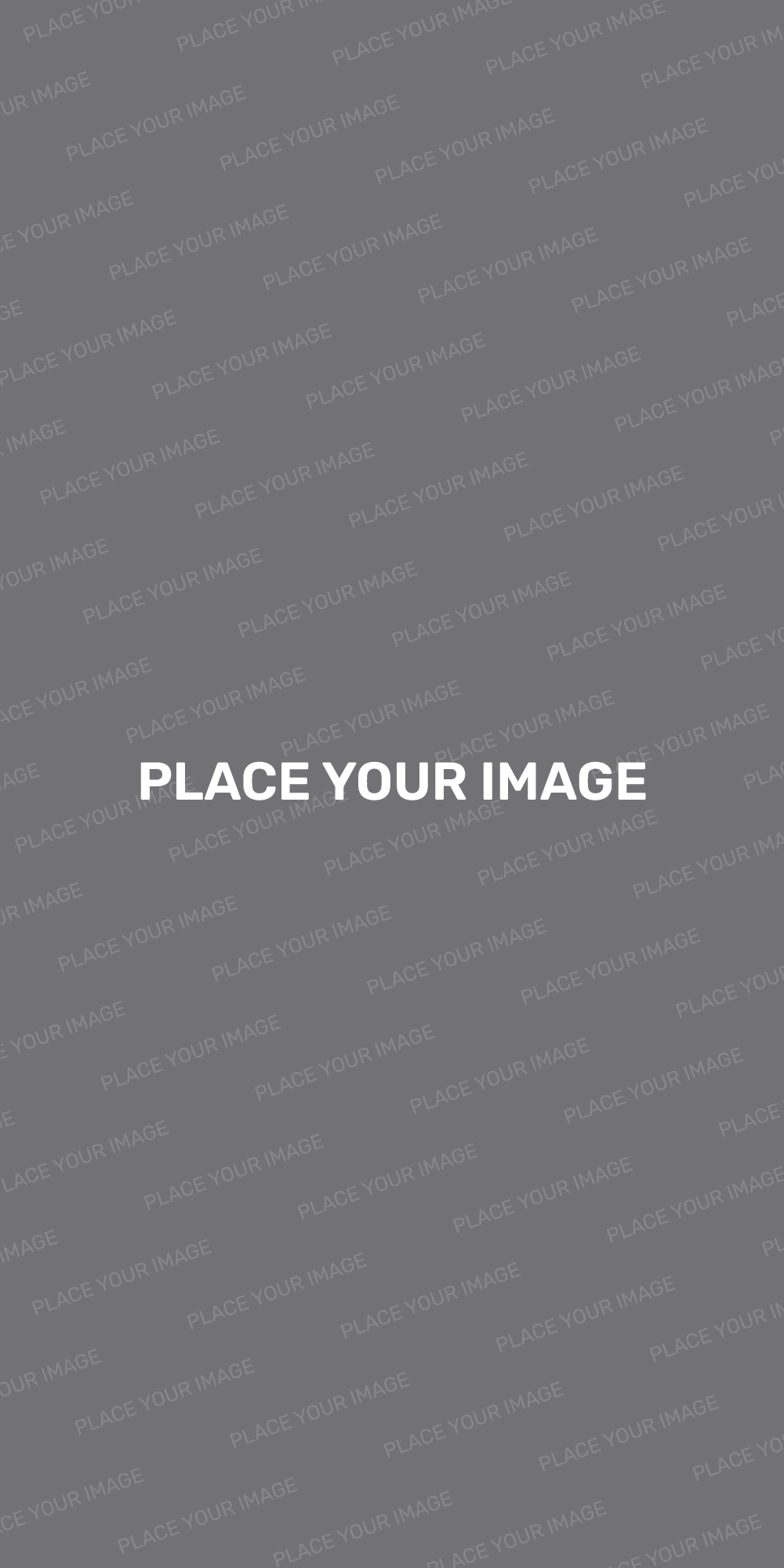 Traditions
of Handicraft
Lorem ipsum dolor sit amet, consectetur adipiscing. Curabitur a pretium arcu. Mauris bibendum a arcu nec placerat. Morbi et quam tincidunt, tempus tellus, blandit diam. Vestibulum ac
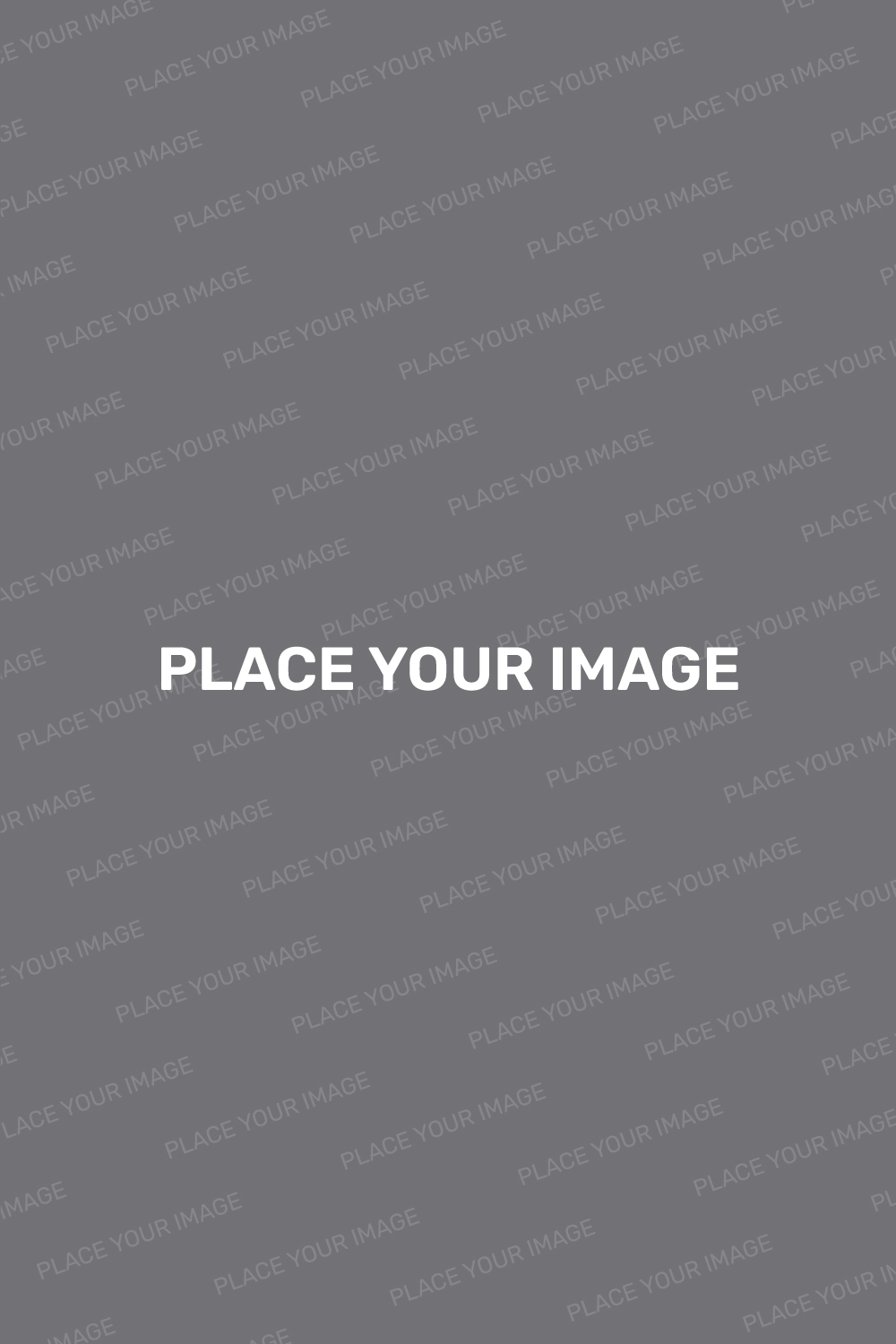 Arts and
Crafts
Lorem ipsum dolor sit, consectetur adipiscing. Curabitur a pretium arcu. Mauris bibendum a arcu nec placerat. Morbi et quam tincidunt
Goods Place
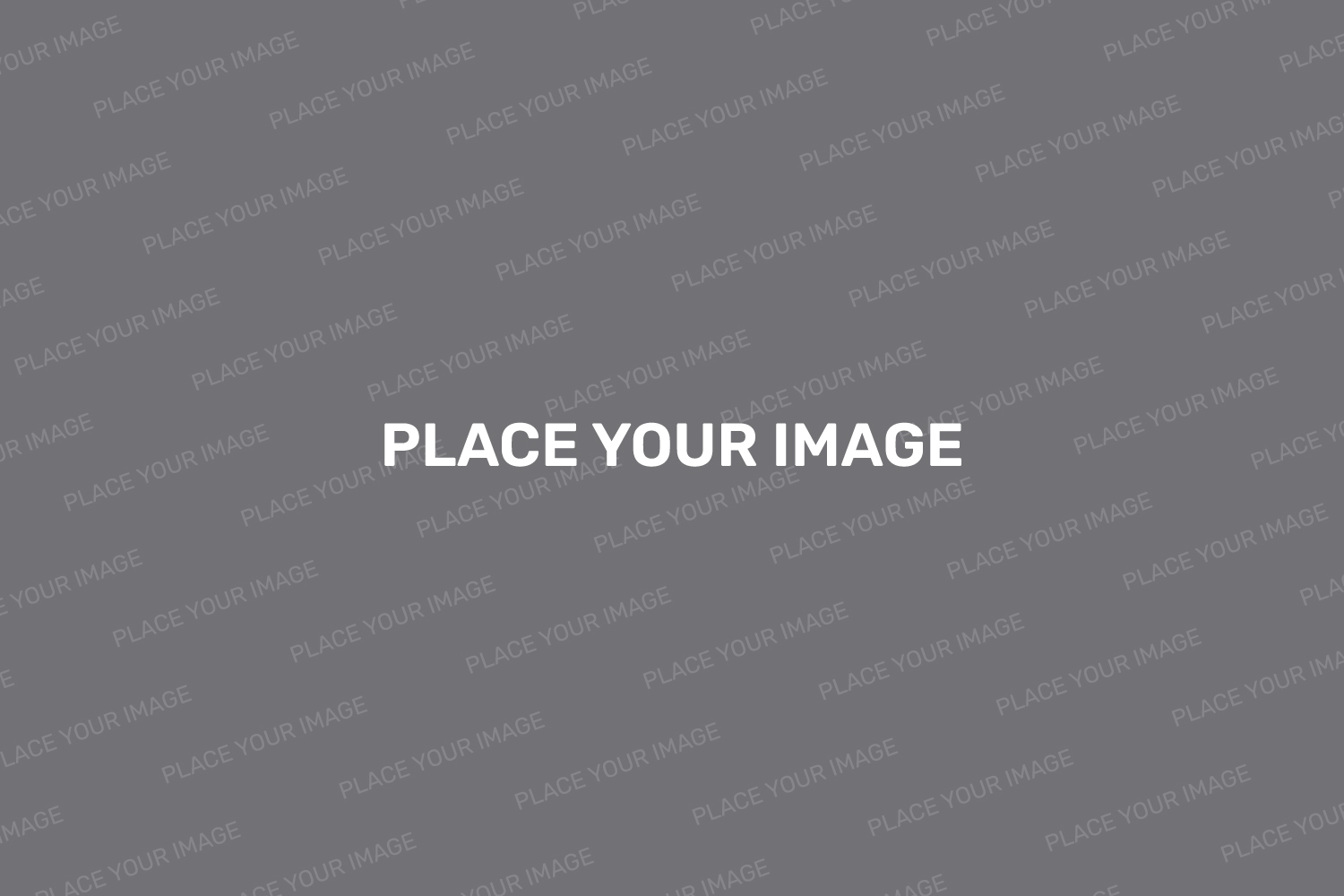 Lorem ipsum dolor sit amet, adipiscing. Curabitur a pretium arcu. Mauris bibendum a arcu placerat. Morbi et quam tincidunt, tempus tellus, blandit diam. Vestibulum ac varius neque. Pellentesque sit
Genuine
Souvenirs
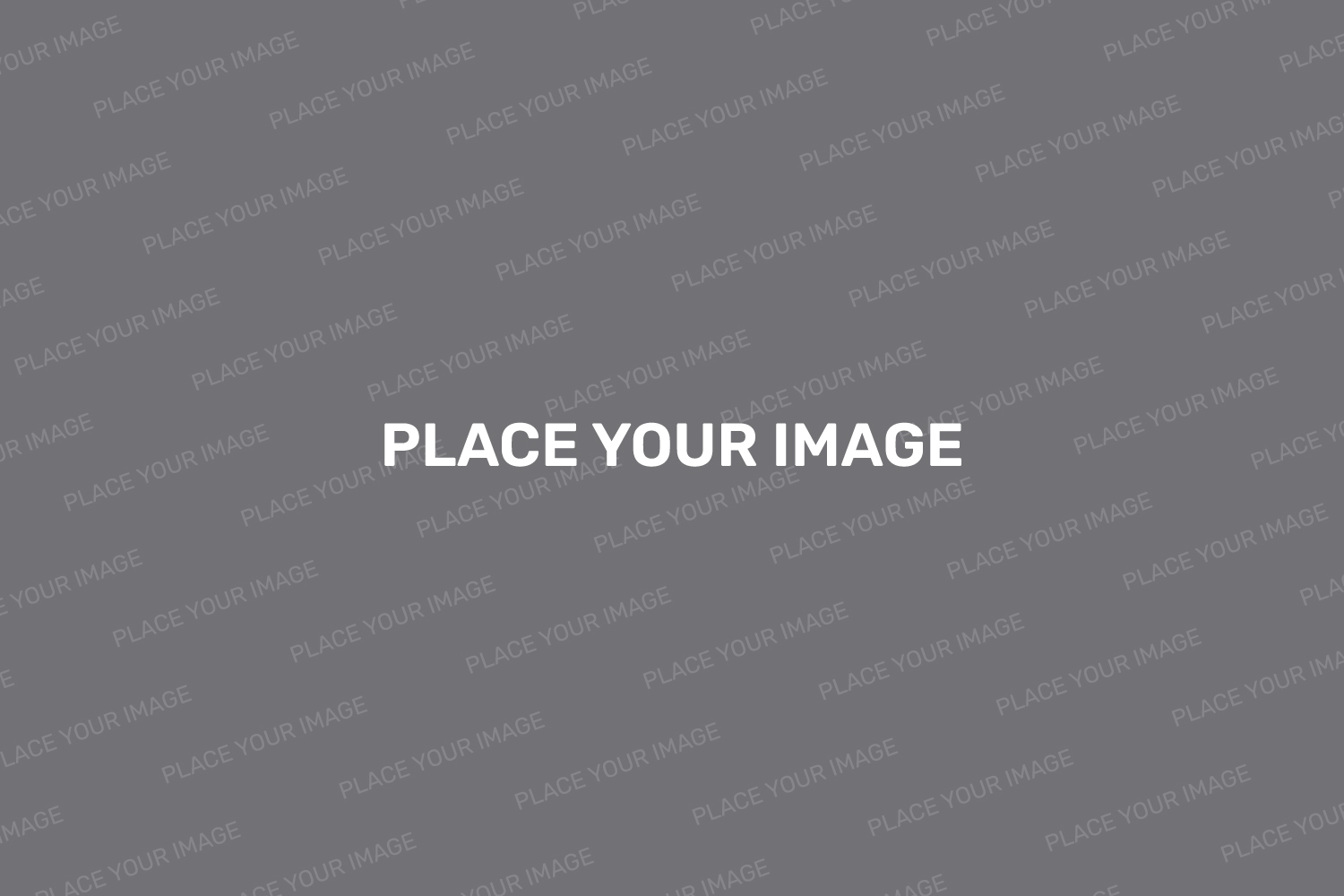 Lorem ipsum dolor sit amet, adipiscing. Curabitur a pretium arcu. Mauris bibendum a arcu placerat. Morbi et quam tincidunt, tempus tellus, blandit diam. Vestibulum ac
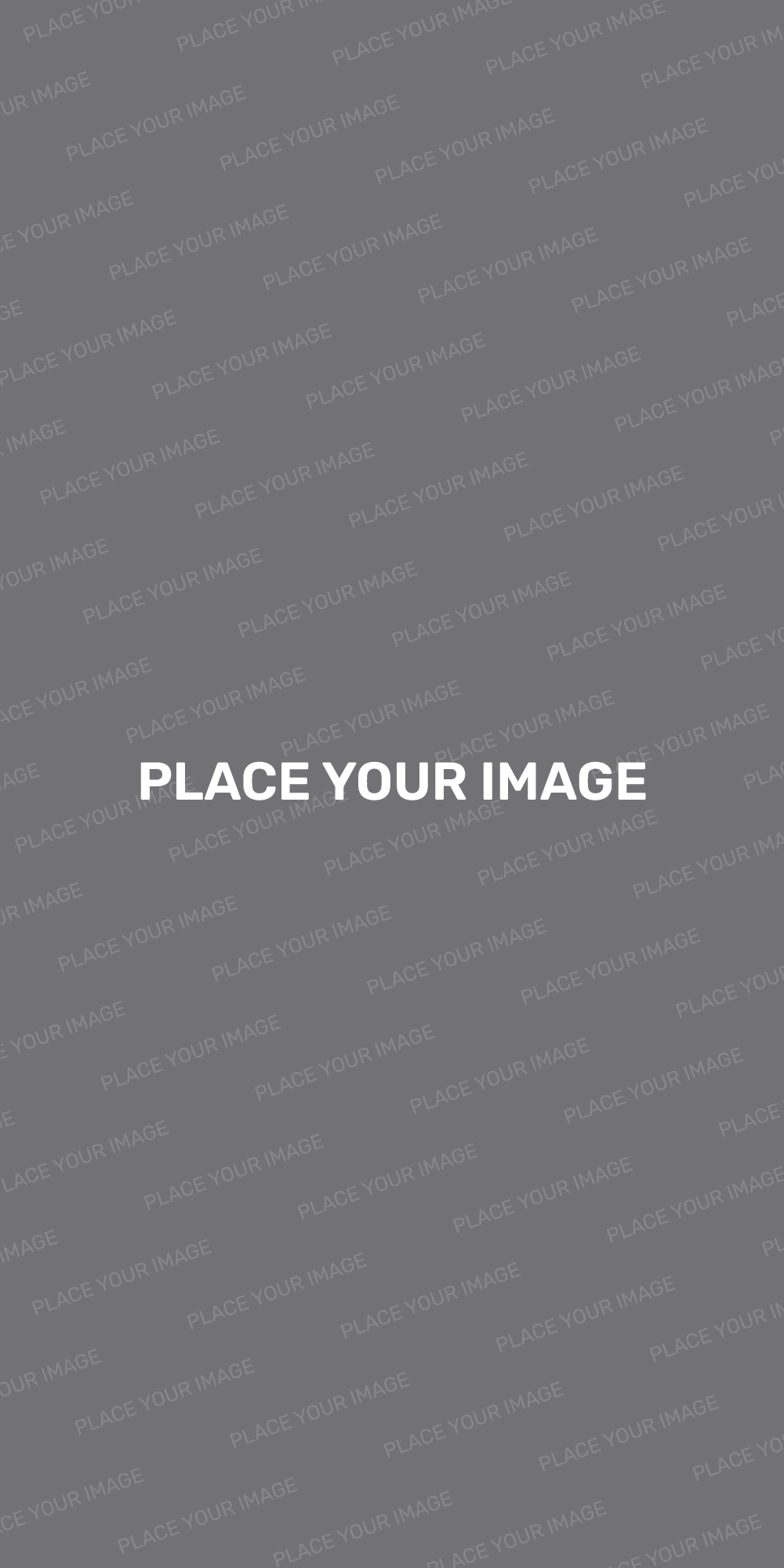 Memorable
Industry
Lorem ipsum dolor sit amet, adipiscing. Curabitur a pretium arcu. Mauris bibendum a arcu placerat. Morbi et quam tincidunt, tempus tellus, blandit diam. Vestibulum ac
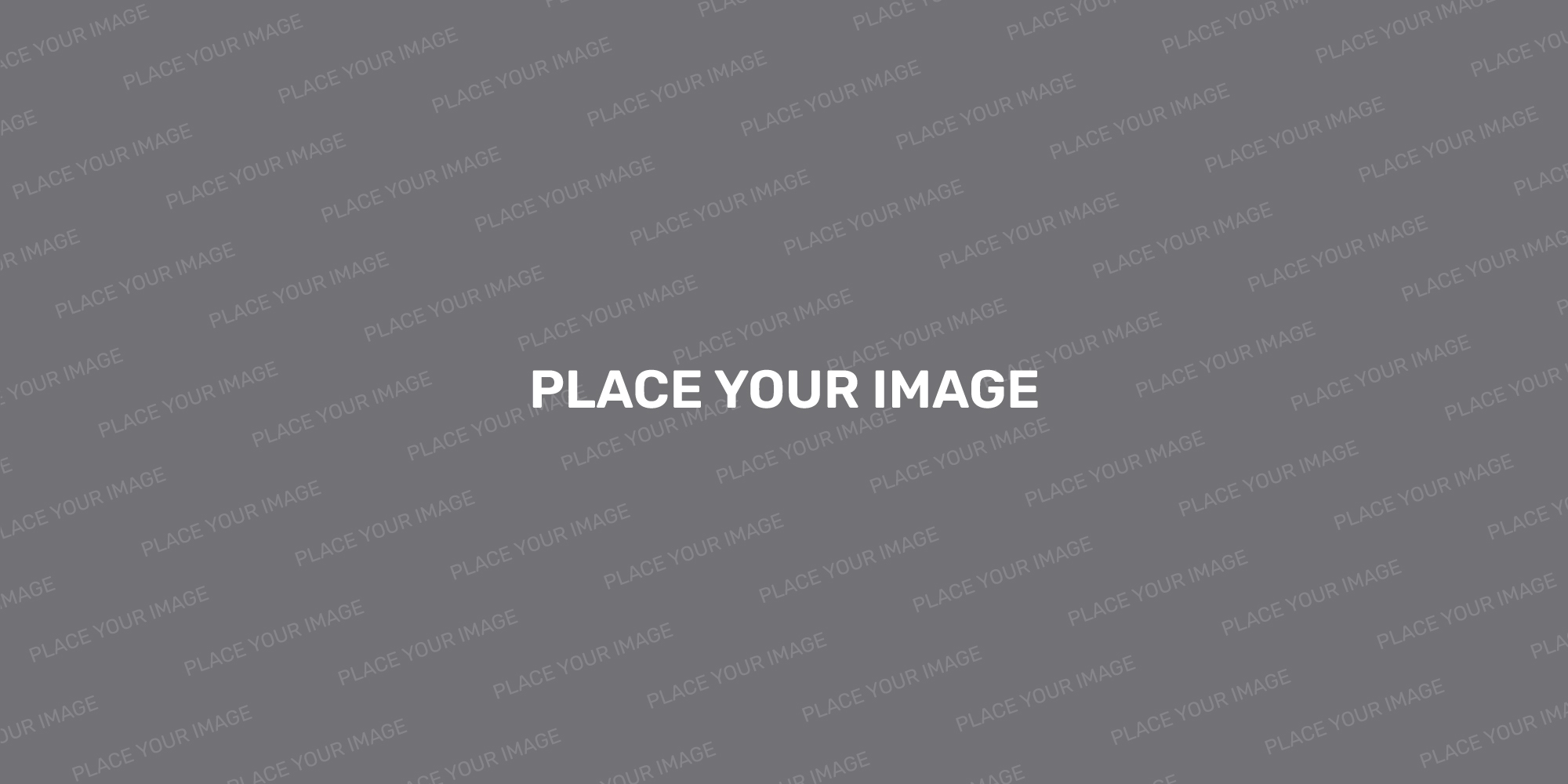 Handicraft
Tradition
Lorem ipsum dolor sit amet, adipiscing. Curabitur a pretium arcu. Mauris bibendum a arcu placerat. Morbi et quam tincidunt, tempus tellus, blandit
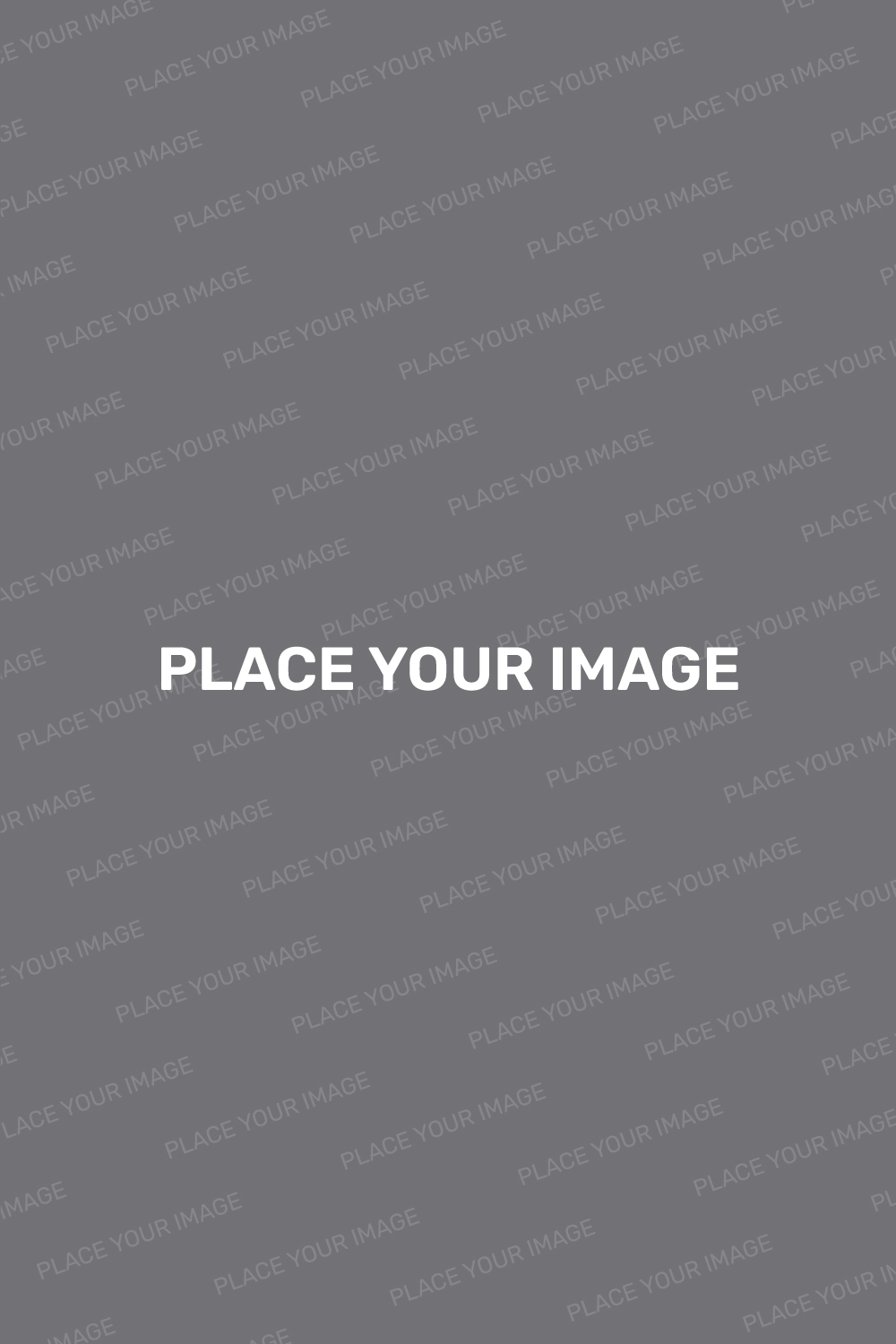 Wood and
Splinters
Lorem ipsum dolor sit amet adipiscing. Curabitur a pretium. Mauris bibendum a arcu placerat. Morbi et quam tincidunt, tempus tellus, blandit
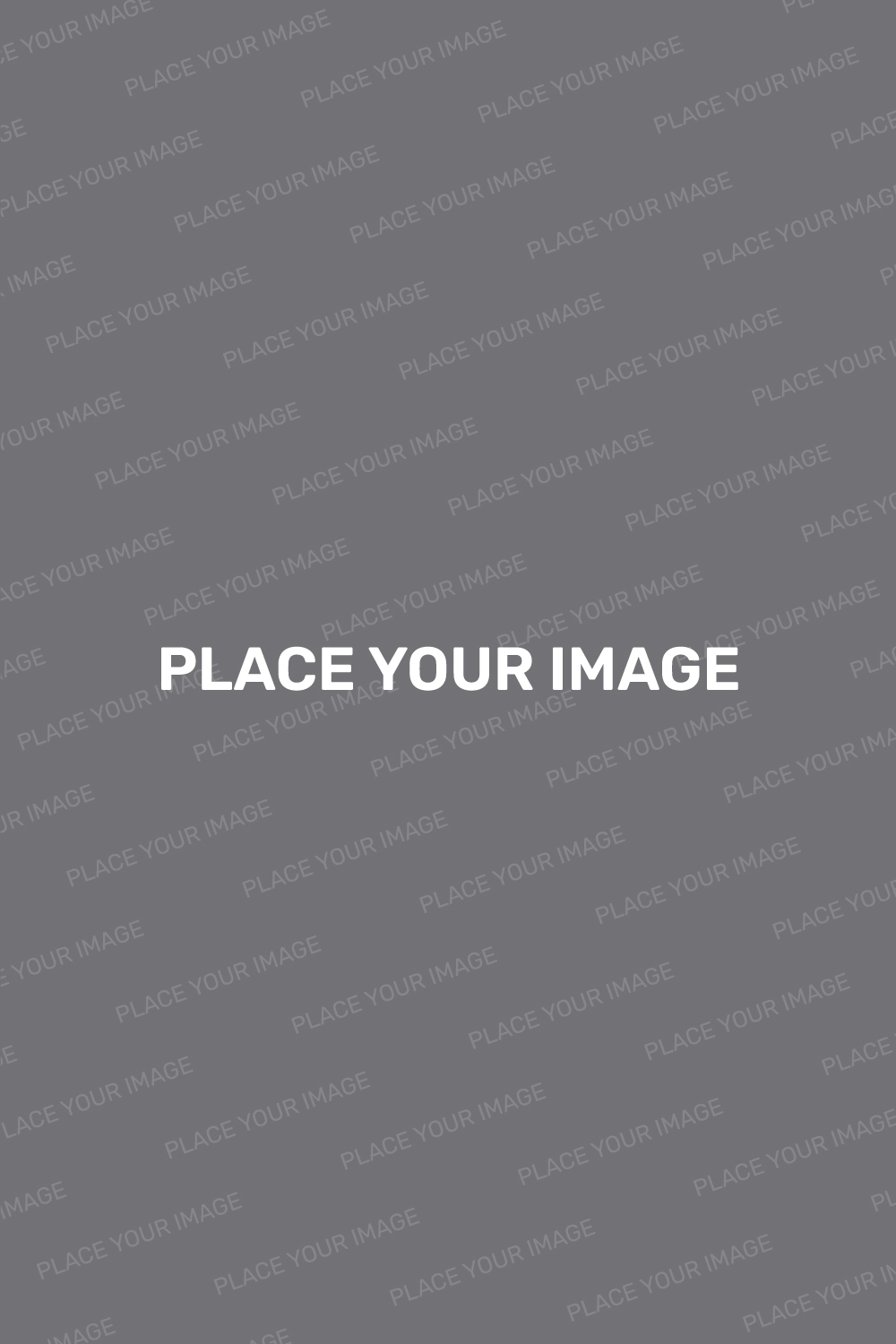 Lorem ipsum dolor sit amet. Curabitur a pretium. Mauris bibendum a arcu placerat. Morbi et quam tincidunt, tempus tellus.
Goods
Clothing
New Blankets
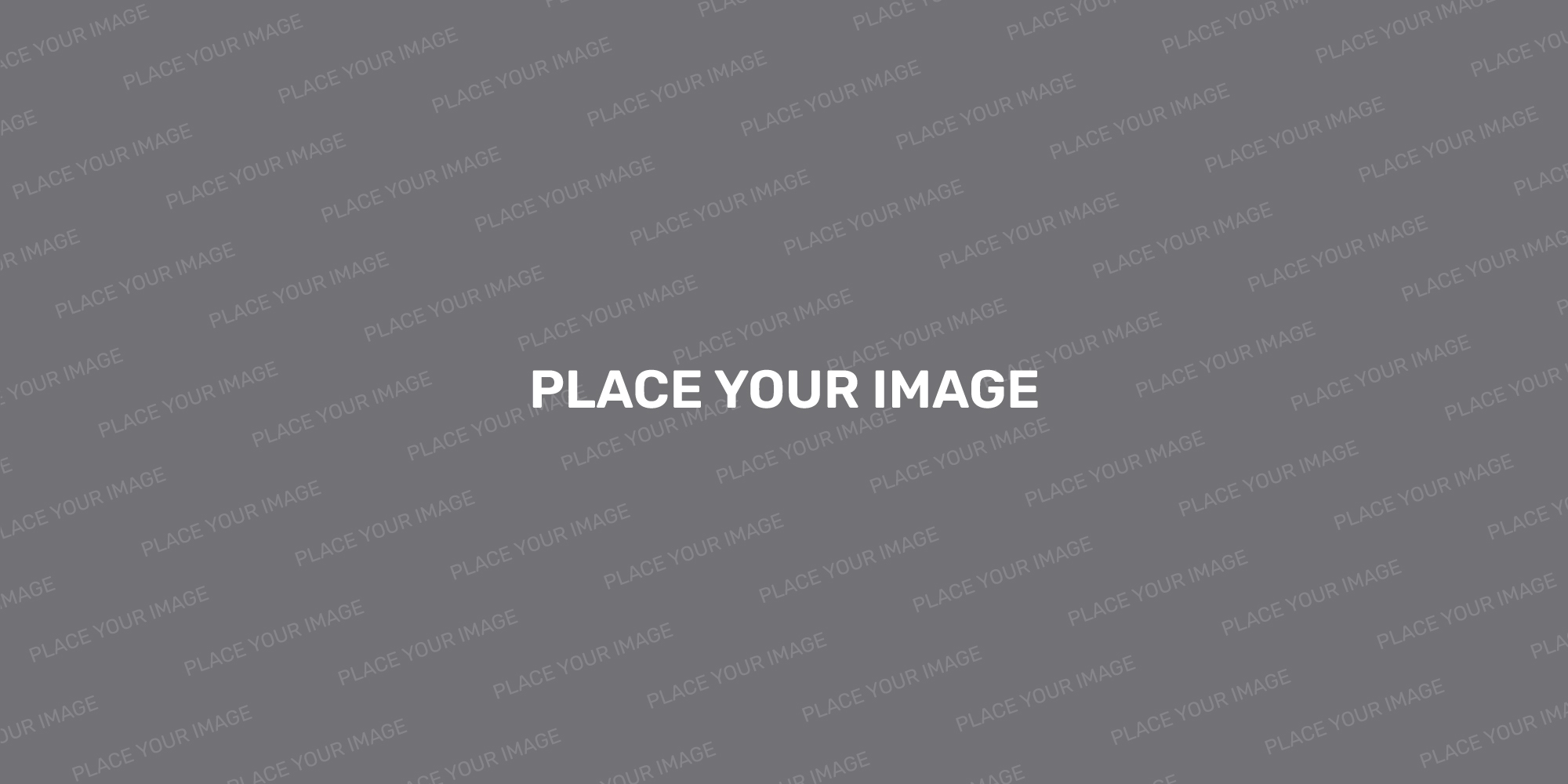 Lorem ipsum dolor sit adipiscing. Curabitur a pretium. Mauris a arcu placerat. Morbi et quam tincidunt
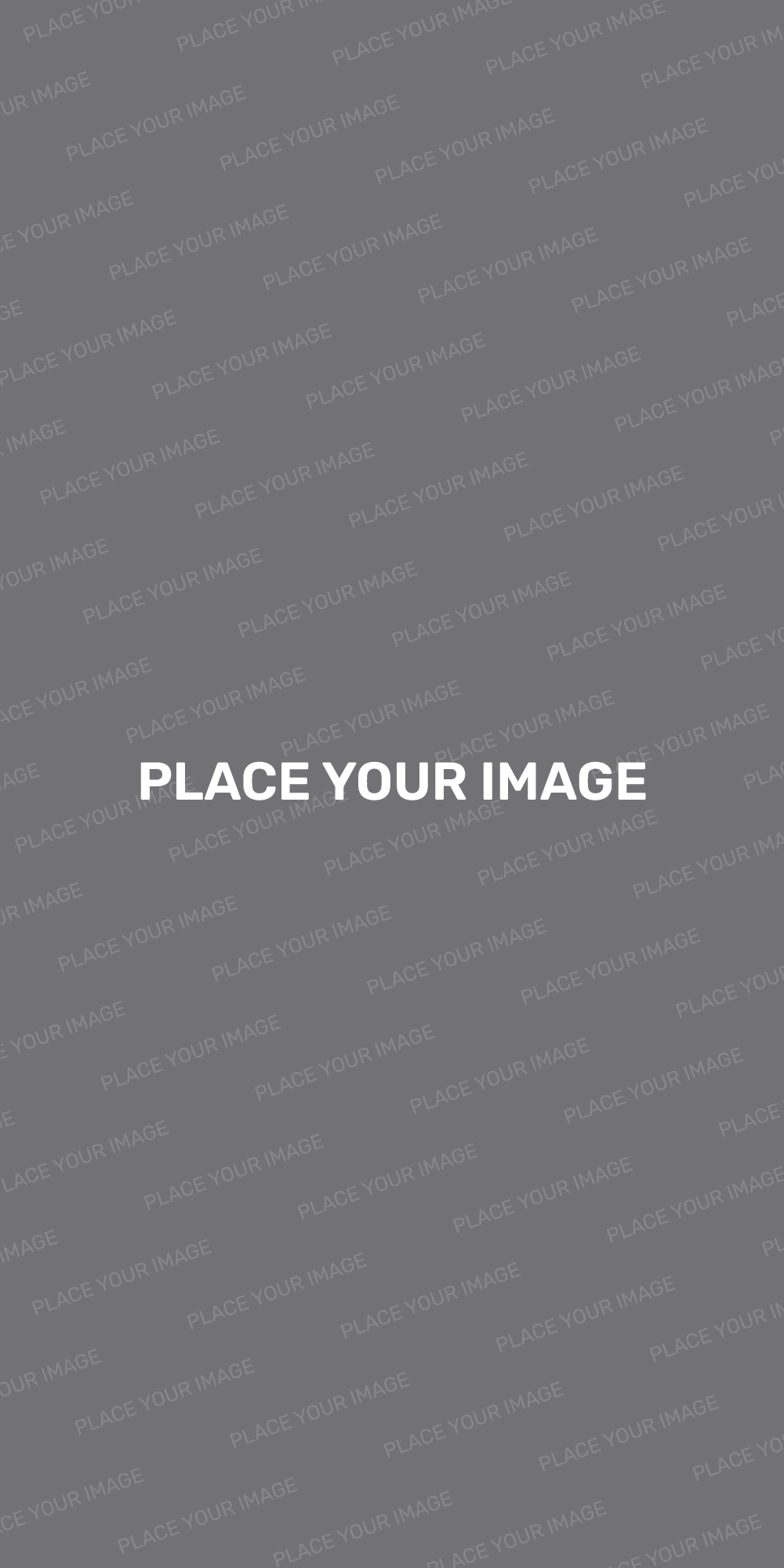 Handymen
Lorem ipsum dolor sit amet adipiscing. Curabitur a pretium. Mauris bibendum a arcu placerat. Morbi et quam tincidunt, tempus tellus, blandit
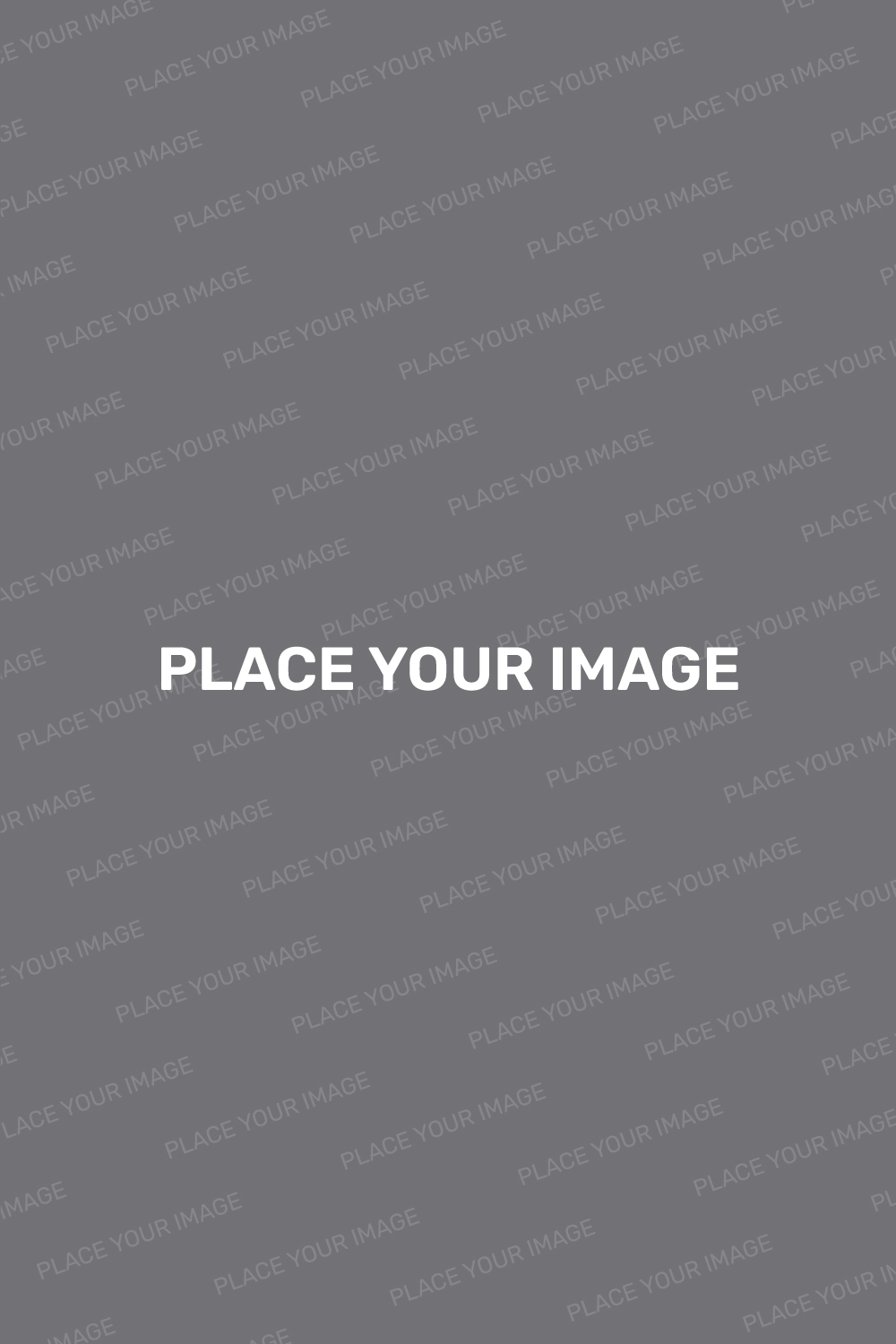 Tools
Wood
Lorem ipsum dolor sit adipiscing. Curabitur a pretium. Mauris a arcu placerat. Morbi et quam tincidunt
Patterns
and Writing
Lorem ipsum dolor sit. Curabitur a pretium. Mauris a placerat. Morbi
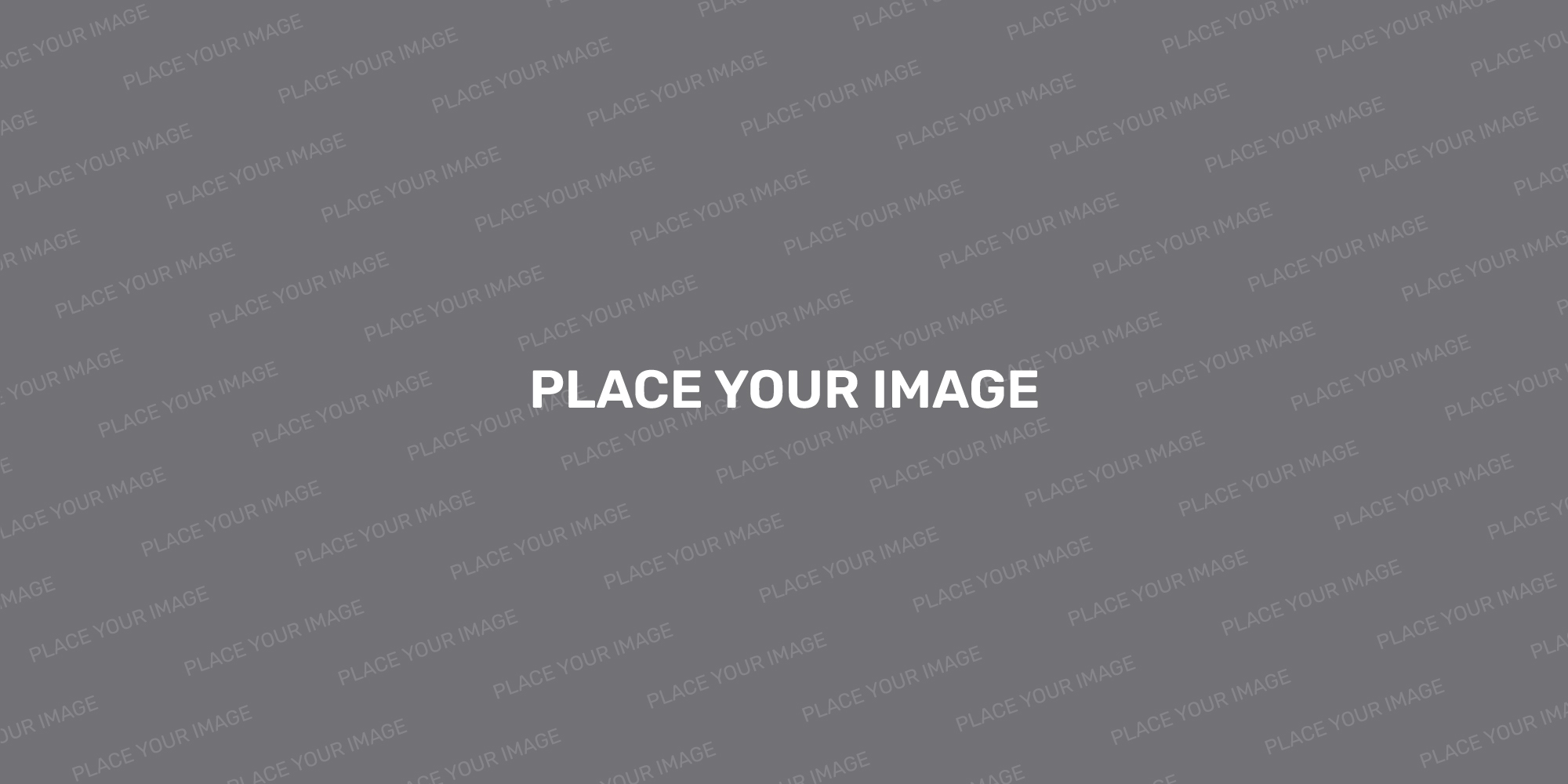 Visit
Our
Place
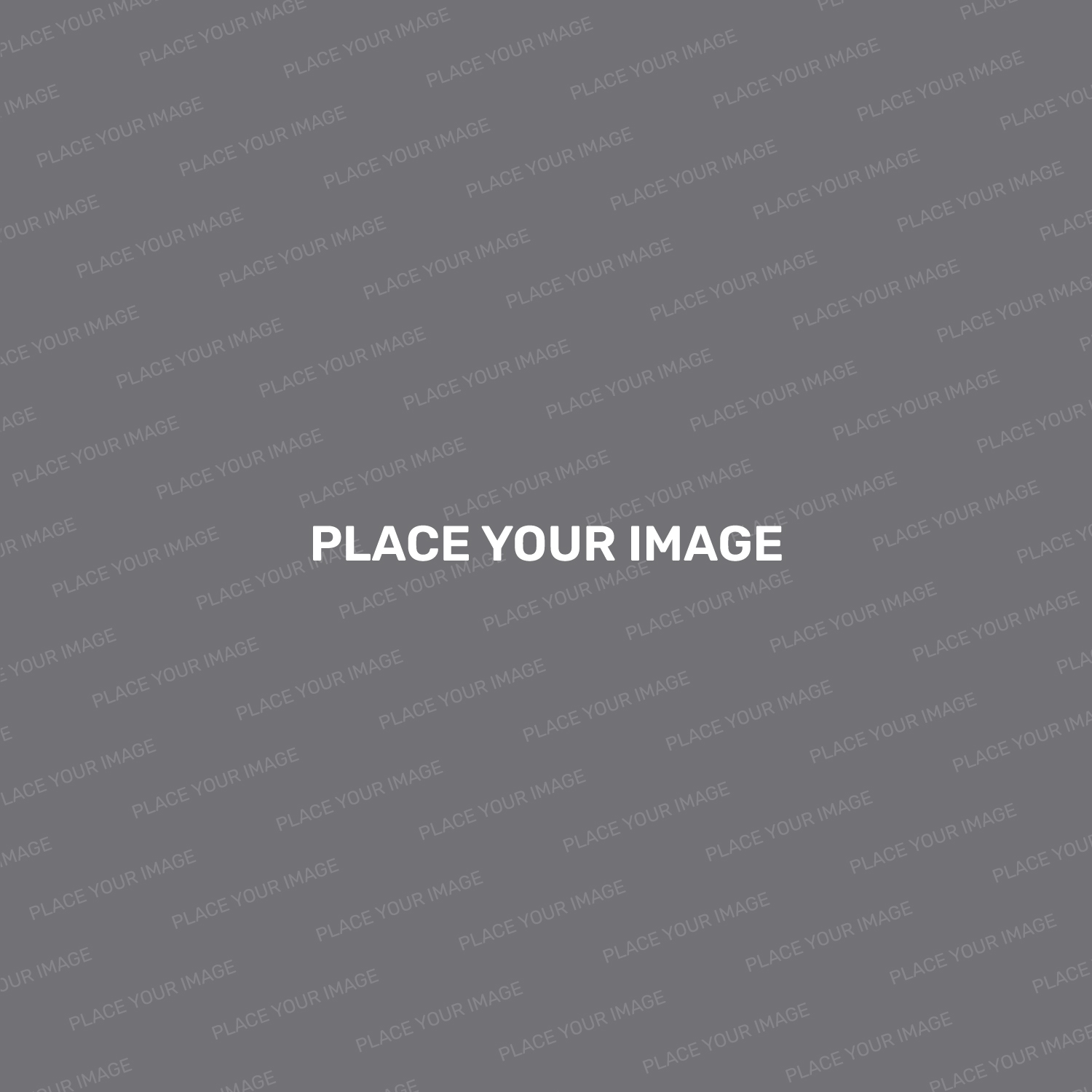 Ancient
Tradition
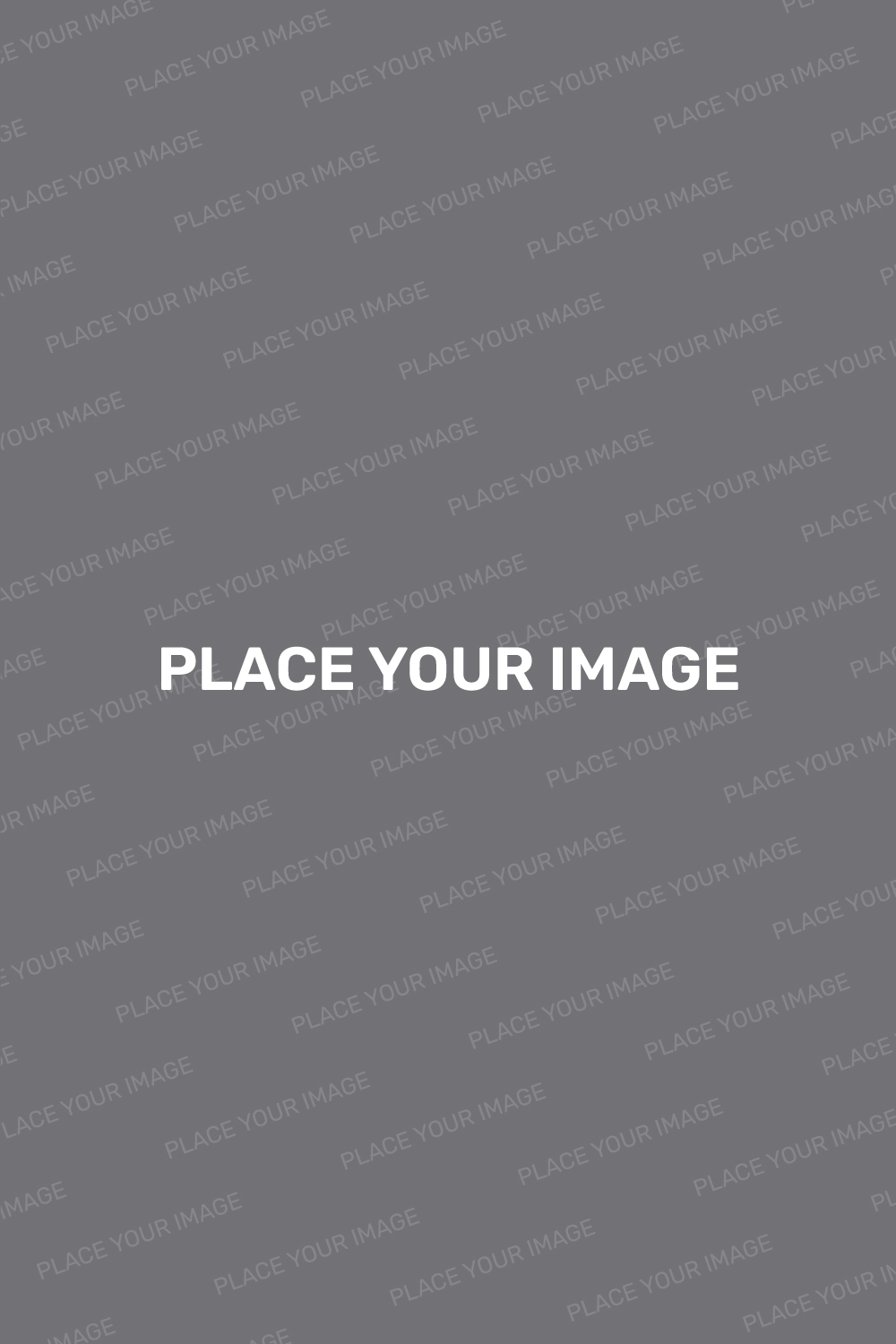 Lorem ipsum dolor sit amet adipiscing. Curabitur a pretium. Mauris bibendum a arcu placerat. Morbi et quam tincidunt, tempus tellus, blandit
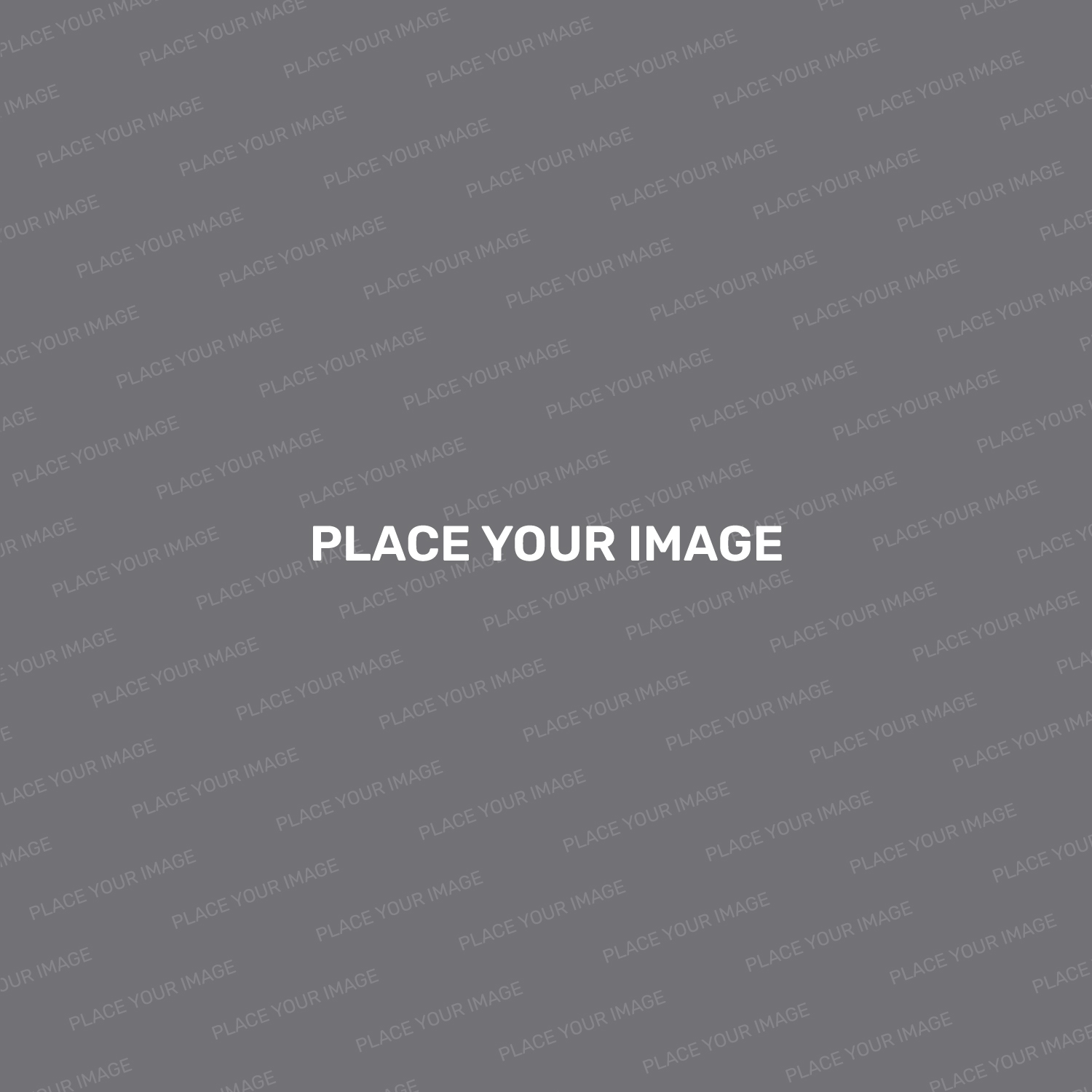 Use Good
Travel
Lorem ipsum dolor sit amet adipiscing. Curabitur a pretium. Mauris bibendum a arcu placerat. Morbi et quam tincidunt
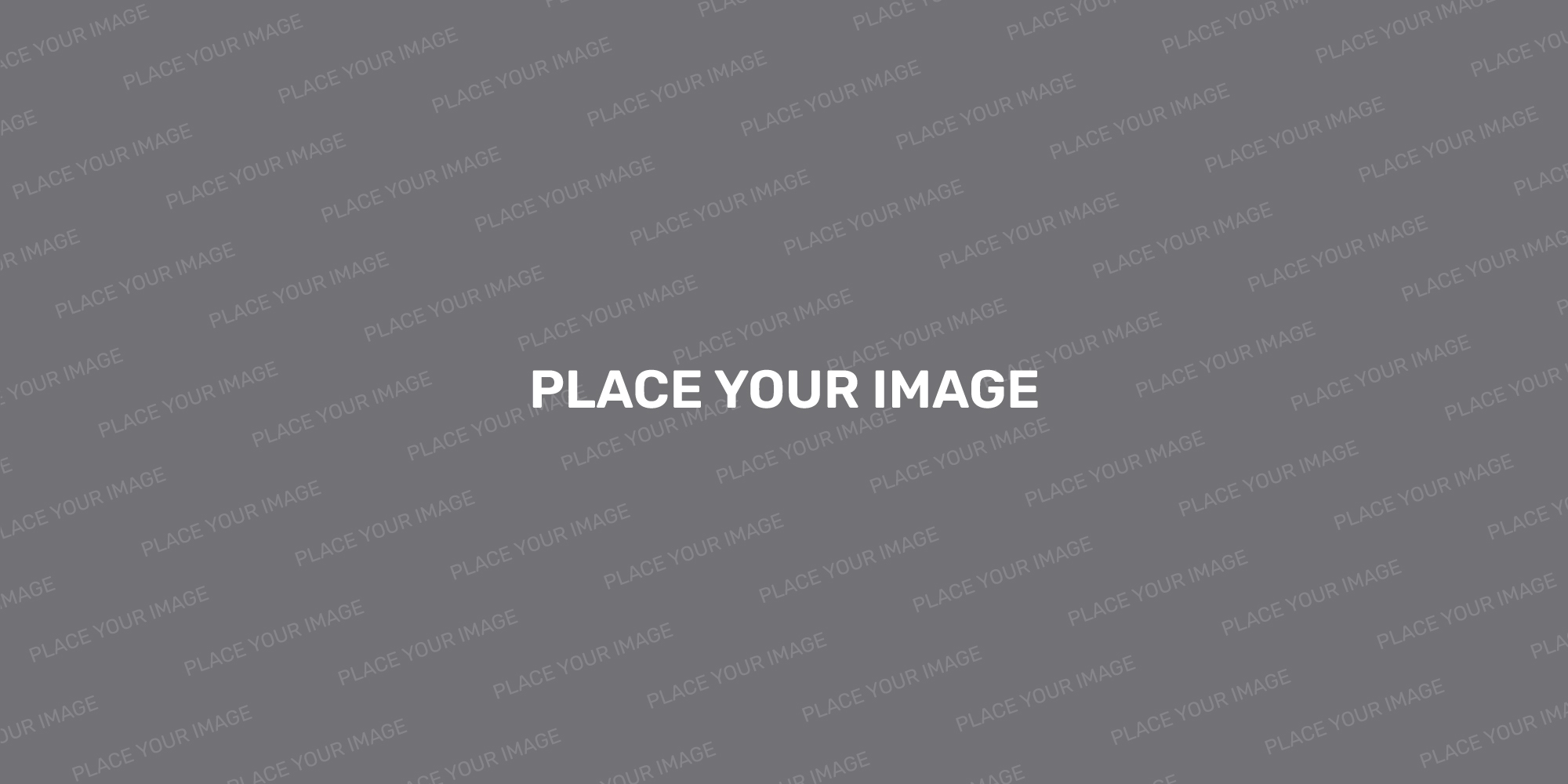 Exploration
Lorem ipsum dolor sit amet adipiscing. Curabitur a pretium. Mauris bibendum a arcu placerat. Morbi et quam tincidunt, tempus tellus, blandit
Beautiful
Handicraft
Lorem ipsum dolor sit amet adipiscing. Curabitur a pretium. Mauris bibendum a arcu placerat. Morbi
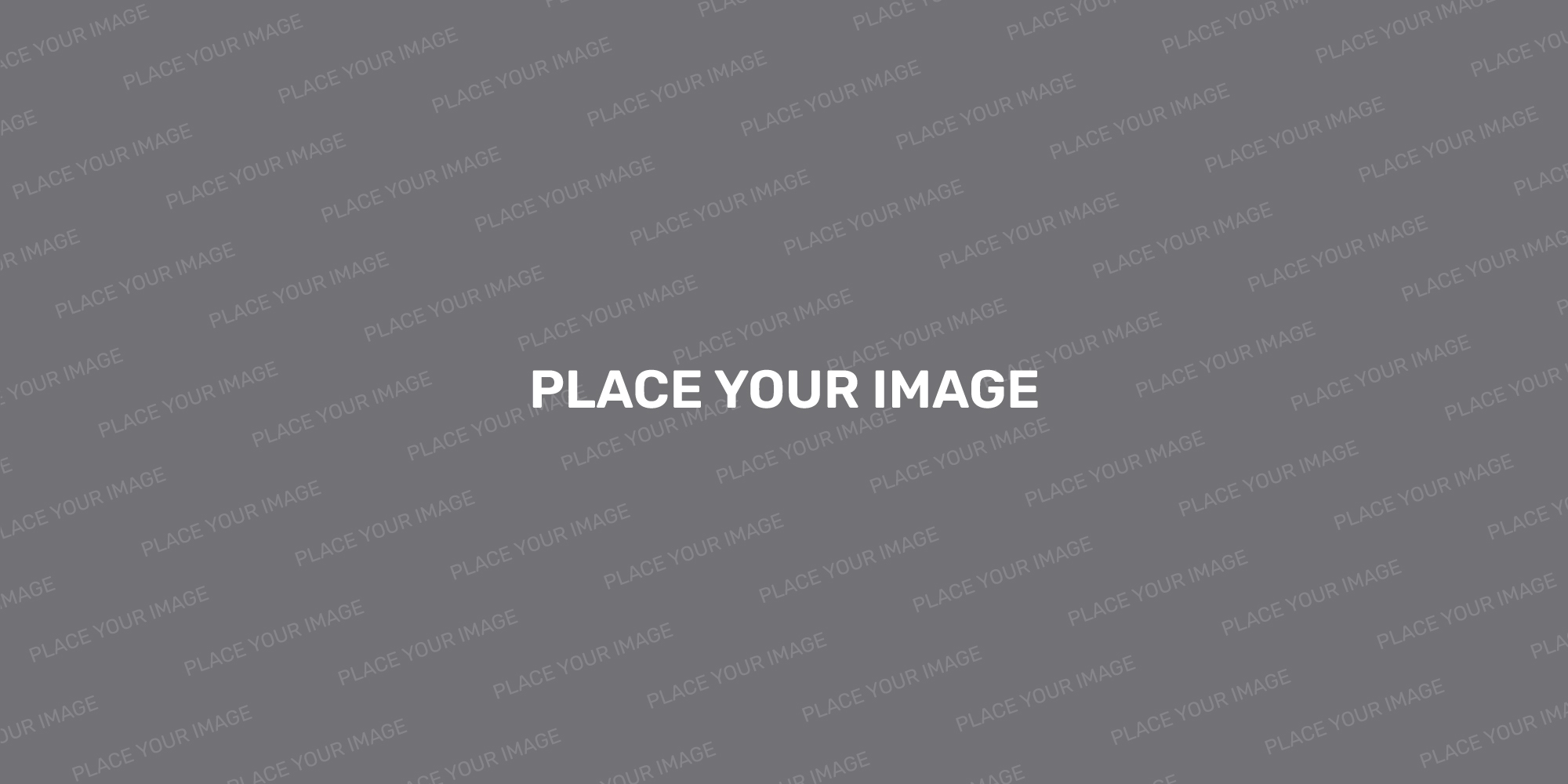 Our Destination
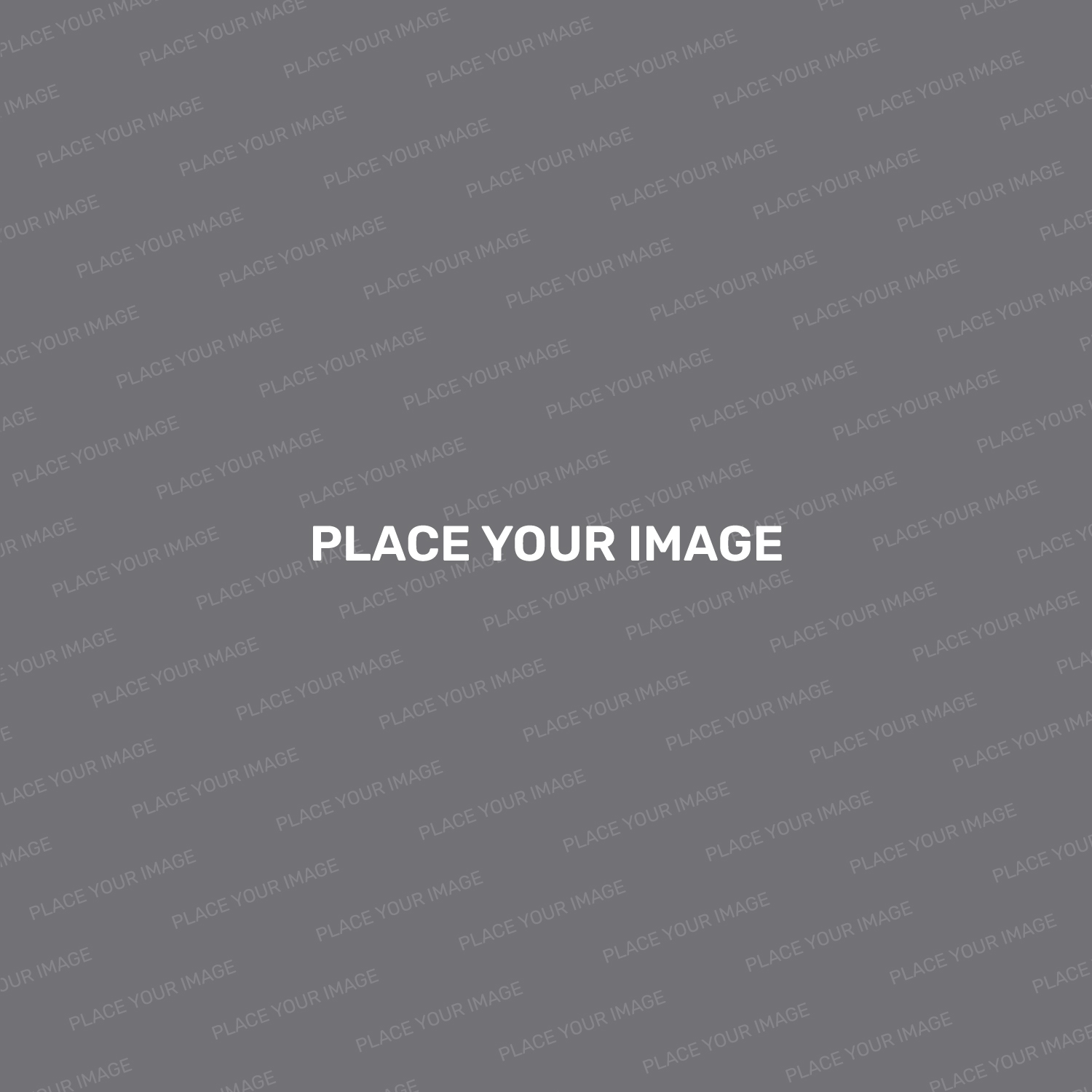 Lorem ipsum dolor sit amet adipiscing. Curabitur a pretium. Mauris bibendum a arcu placerat. Morbi et quam tincidunt, tempus tellus, blandit
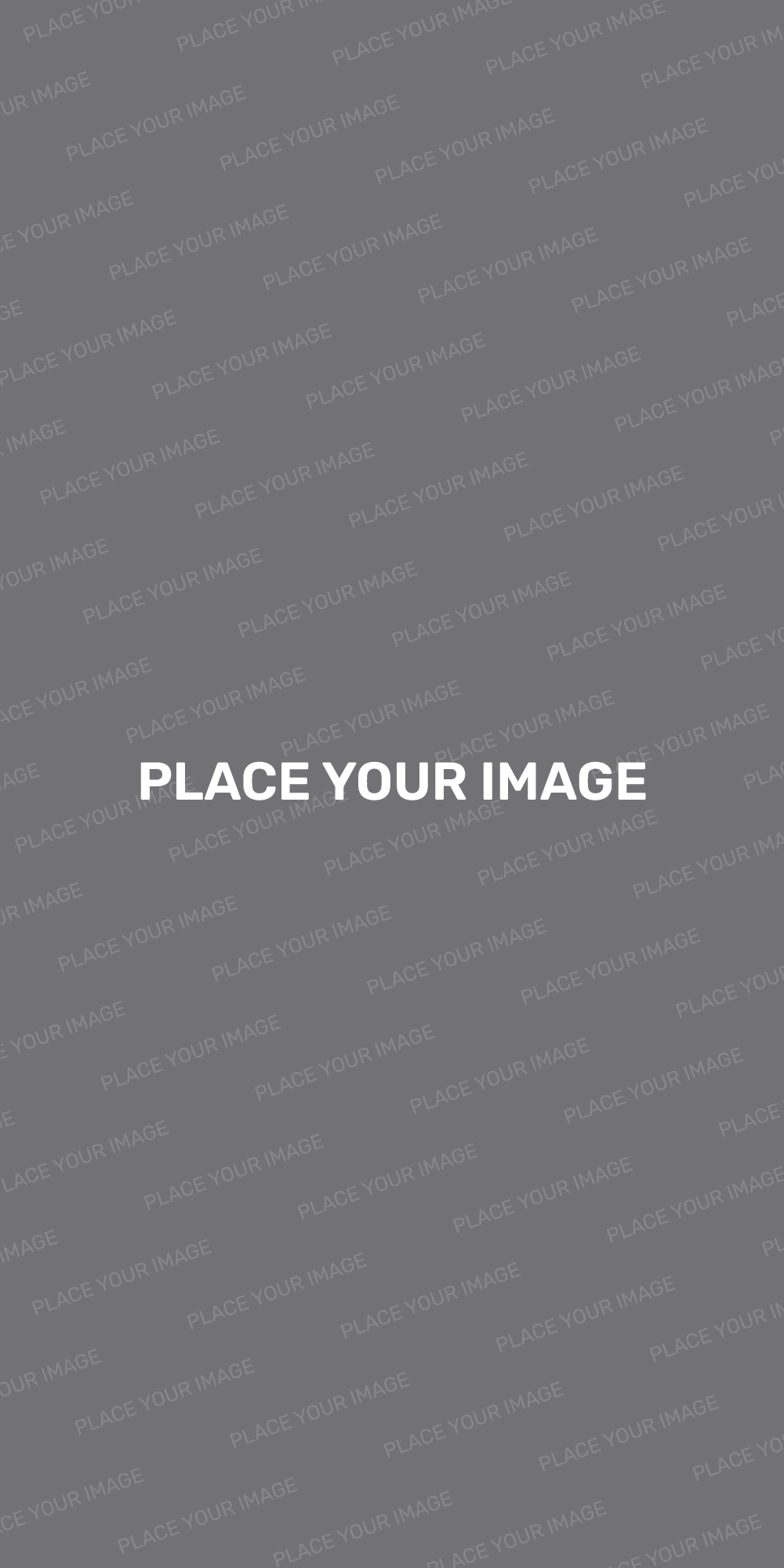 Enjoy
Your Travel
Lorem ipsum dolor sit amet, adipiscing. Curabitur a pretium arcu. Mauris bibendum a arcu placerat. Morbi et quam tincidunt, tempus tellus, blandit diam.
Discover
Handicraft
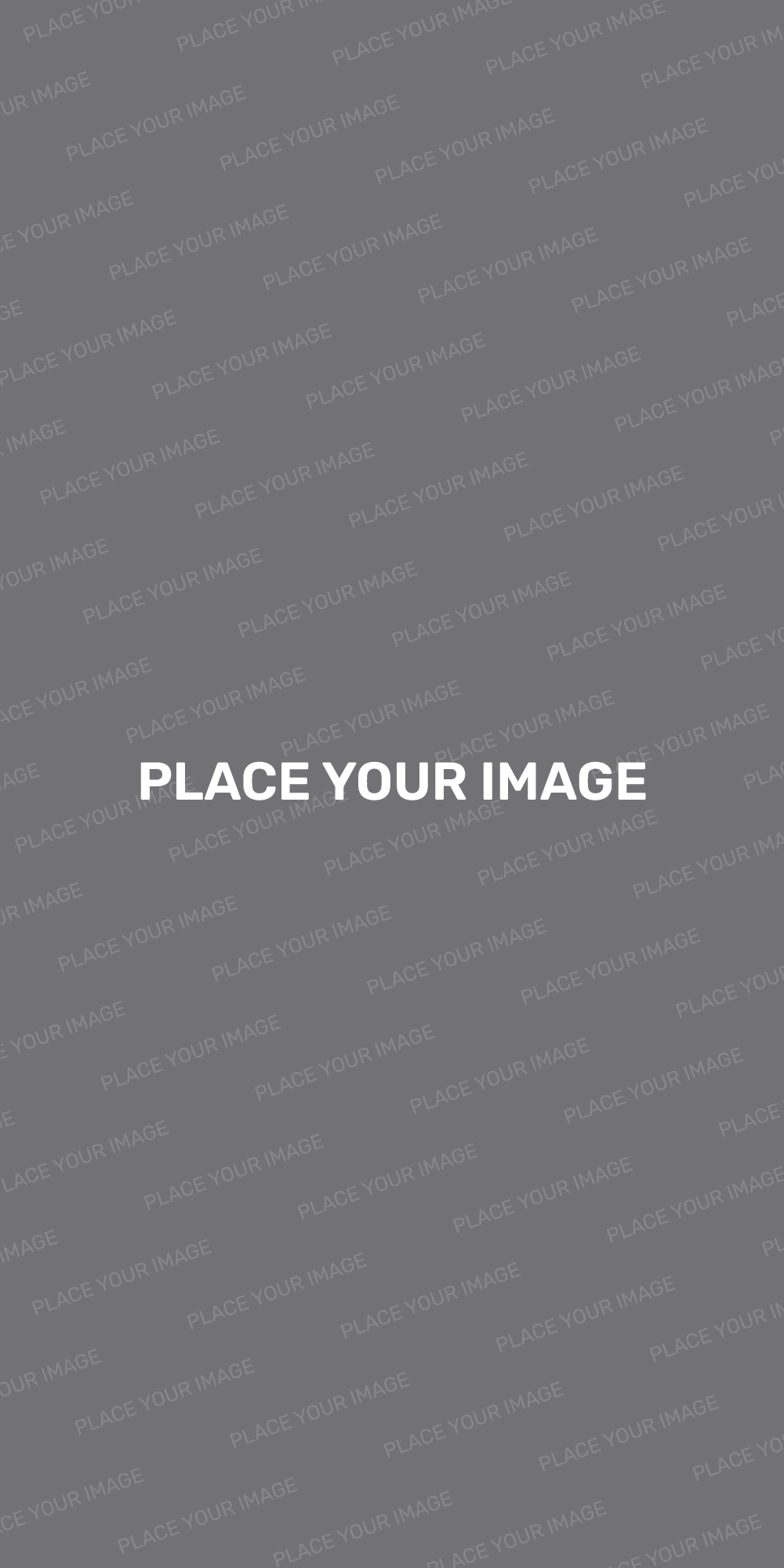 Lorem ipsum dolor sit amet adipiscing. Curabitur a pretium. Mauris bibendum a arcu placerat. Morbi et quam tincidunt, tempus tellus, blandit
Lorem ipsum dolor sit amet, consectetur adipiscing elit. Integer imperdiet et magna id pellentesque.
Lorem ipsum dolor sit amet, consectetur adipiscing elit. Integer imperdiet et magna id pellentesque.
Lorem ipsum dolor sit amet, consectetur adipiscing elit. Integer imperdiet et magna id pellentesque.
Lorem ipsum dolor sit amet, consectetur adipiscing elit. Integer imperdiet et magna id pellentesque.
Lorem ipsum dolor sit amet, adipiscing. Integer imperdiet et magna id pellentesque.
Lorem ipsum dolor sit amet, adipiscing. Integer imperdiet et magna id pellentesque.
PHASE 1
PHASE 2
PHASE 3
PHASE 4
Lorem ipsum dolor sit amet, adipiscing. Integer imperdiet et magna id pellentesque.
Lorem ipsum dolor sit amet, adipiscing. Integer imperdiet et magna id pellentesque.
65%
50%
82%
Lorem ipsum dolor sit amet, adipiscing elit. Integer imperdiet et magna id pellentesque.
Lorem ipsum dolor sit amet, adipiscing elit. Integer imperdiet et magna id pellentesque.
Lorem ipsum dolor sit amet, adipiscing elit. Integer imperdiet et magna id pellentesque.
01
02
03
04
Lorem ipsum dolor sit amet, adipiscing. Integer imperdiet pellentesque. Nam ut dapibus libero.
Lorem ipsum dolor sit amet, adipiscing. Integer imperdiet pellentesque. Nam ut dapibus libero.
Lorem ipsum dolor sit amet, adipiscing. Integer imperdiet pellentesque. Nam ut dapibus libero.
Lorem ipsum dolor sit amet, adipiscing. Integer imperdiet pellentesque. Nam ut dapibus libero.
Lorem ipsum dolor sit, consectetur adipiscing elit. Quisque dignissim, tellus nec vehicula, leo
Thanks